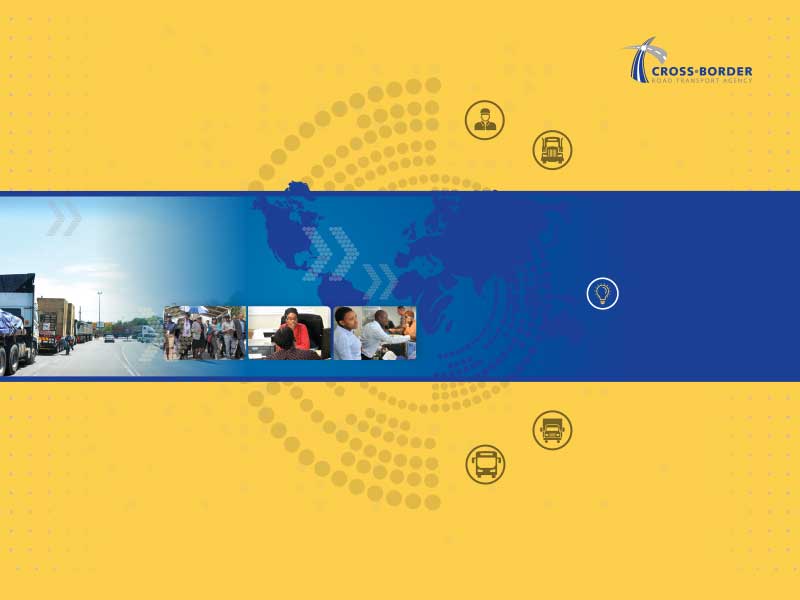 Amendments to Strategic Plan
Annual Performance Plan 
2017-18
Briefing to the
 Portfolio Committee on Transport
May  2017
TABLE OF CONTENTS
Who are We
Mandate and Strategic Imperatives 
Cross Border Environment 
Strategic Goals (Links to NDP and DOT Priorities)
Amendments to Strategic Plan 2015 – 2020
Key Focus Areas for 2017/18 
6.1 Indicators carried over from 2016/17 APP and targets  
6.2 New indicators and targets 
6.3 Transformation initiatives 
Financials
2015/16 Audit Outcomes 
2016/17 Unaudited Performance 
C-BRTA Board Information 
Constraints, Challenges and Interventions
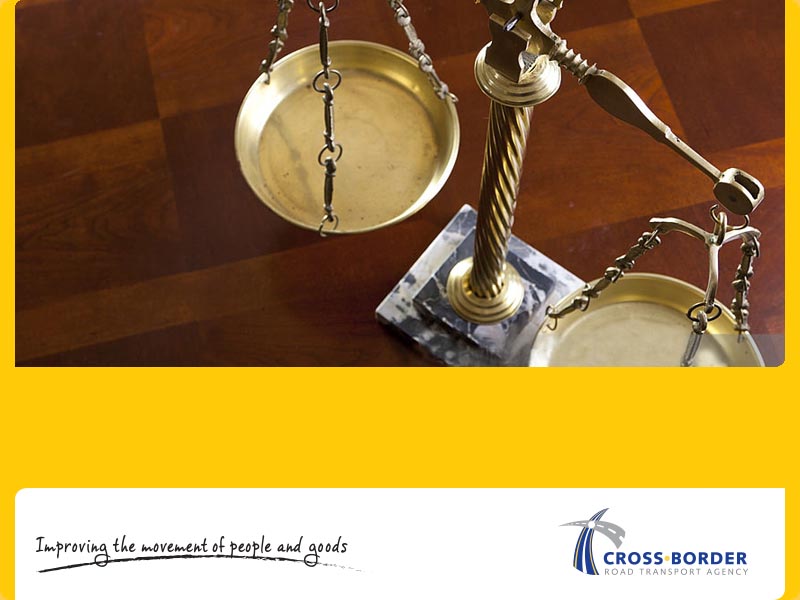 Mandate & Strategic Imperatives
WHO ARE WE
WHY WE EXIST 

The C-BRTA exists, primarily, for the purpose of licensing commercial cross-border road transport operators. 

OUR VISION 
The champion of free-flowing inter-state operations. 

OUR MISSION 
We spearhead the unimpeded flow of inter-state operations thereby facilitating sustainable social and economic development.
4
MANDATE & STRATEGIC IMPERATIVES
The C-BRTA is established in terms of C-BRT Act No. 4 of 1998
To eliminate impediments in the flow of passengers and freight by road across regional borders
To introduce regulated competition in cross-border passenger transport
To liberalise market access in the cross-border freight transport
To reduce operational constraints for the cross-border road transport industry
To enhance and strengthen the capacity of public sector; and
To build industry partnerships and to empower the cross-border road transport industry.
Furthermore, the Agency is geared towards achieving the strategic intent of the SADC Protocol on Transport, Communication and Meteorology.
5
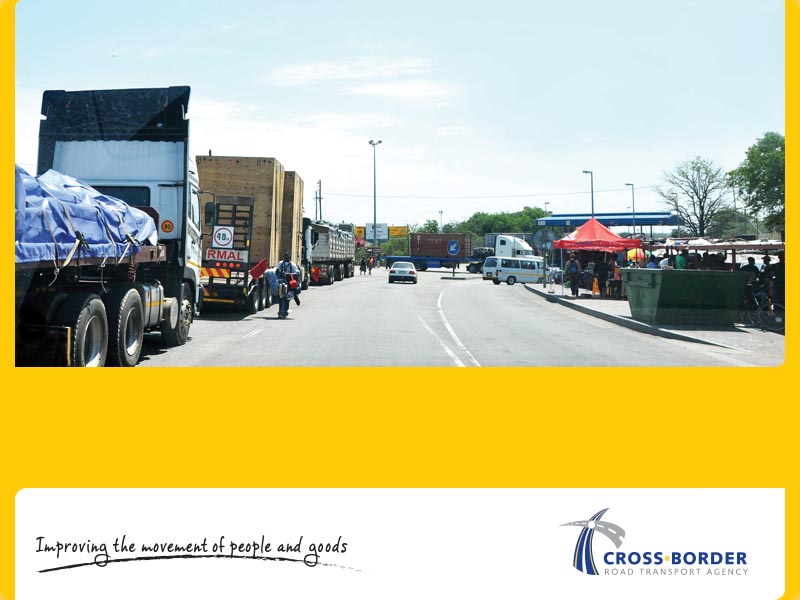 Cross Border Environment
Cross-Border Environment 
Informing the strategic setting
KEY CROSS-BORDER ROUTES AND BORDER POSTS
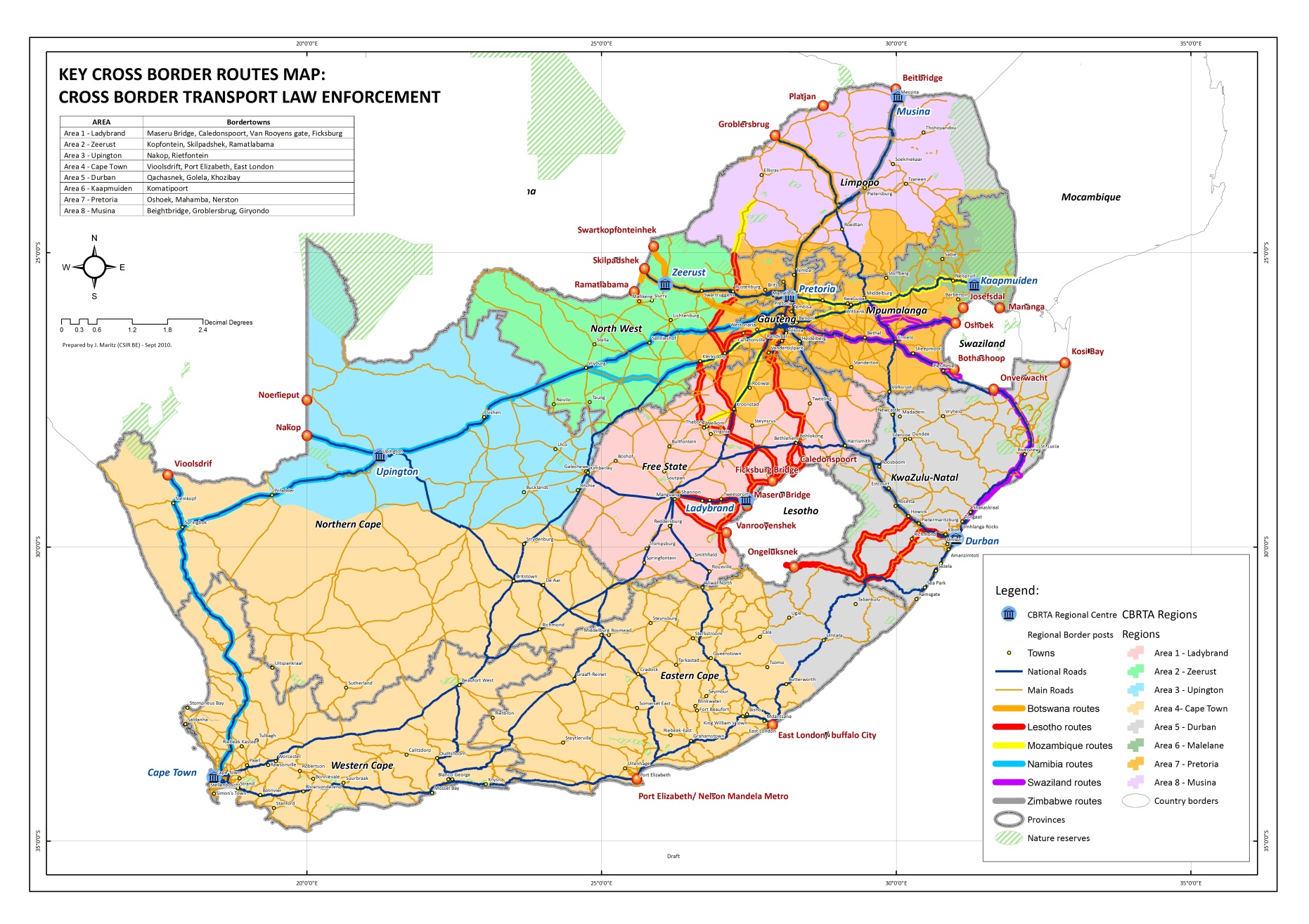 7
BORDER AND CORRIDOR ENVIRONMENT
There are 53 land border posts between South Africa and neighbouring countries 19 of which are designated as commercial border posts;
There are 4 border posts that carry over 70% of the traffic (commercial vehicles and freight) namely Beitbridge, Lebombo, Maseru and Skilpadshek.
These border posts are located in the busiest corridors linking South Africa to the SADC region namely the North-South Corridor, Trans-Kalahari Corridor, Maputo/ N4 Corridor.
The cost of doing business for operators is impacted on by:
Delays at the border posts;
Inadequate infrastructure (road, parking) at the border posts ;
Frequency of stoppages for law enforcement along the transport corridor; 
Key role players at border posts are:
DHA (Immigration)/ Border management Agency;
SARS (Customs);
South African Police Service (Border Police);
Agriculture, Forestry and Fisheries;
Port  Health;
State Security Agency.
8
SOCIO-ECONOMIC ENVIRONMENT
As a player in the regional environment, the cross-border industry is affected by what happens in the region and globally (e.g. United Kingdom’s decision to leave European Union, Brexit vote, etc.);
The National Development Plan (NDP) articulates the importance of promoting intra-Africa trade through cross-border transport movements;
Africa is riddled with inexplicable barriers to trade and therefore constraining its economic growth – Intra-SADC trade is very low;
The NDP amplifies the importance of global economic shifts, technology, globalisation, climate change and African economic growth as notable trends for South Africa.
9
REGIONAL ENVIRONMENT
Since 1994 the South African government has regarded the Southern African region as the most important priority in terms of international relations strategy.
RSA a signatory to the SADC Protocol on Transport, Communication and Meteorology 
The SADC-EAC-COMESA Tripartite took a decision to repeal bilateral cross-border road transport agreements and replace these with a single Multilateral Cross-Border Road Transport Agreement (MCBRTA) in the tripartite. 
The MCBRTA also sets in motion the migration from quantity regulation to quality regulation in the cross-border road transport industry. 
Existing agreements and MoUs: 
Bilateral agreements (passenger and freight) with Malawi, Mozambique, Zimbabwe and Zambia 
MoU on Trans Kalahari Corridor between South Africa, Botswana and Namibia
SACU MoU between RSA, Swaziland, Lesotho, Namibia and Botswana.
10
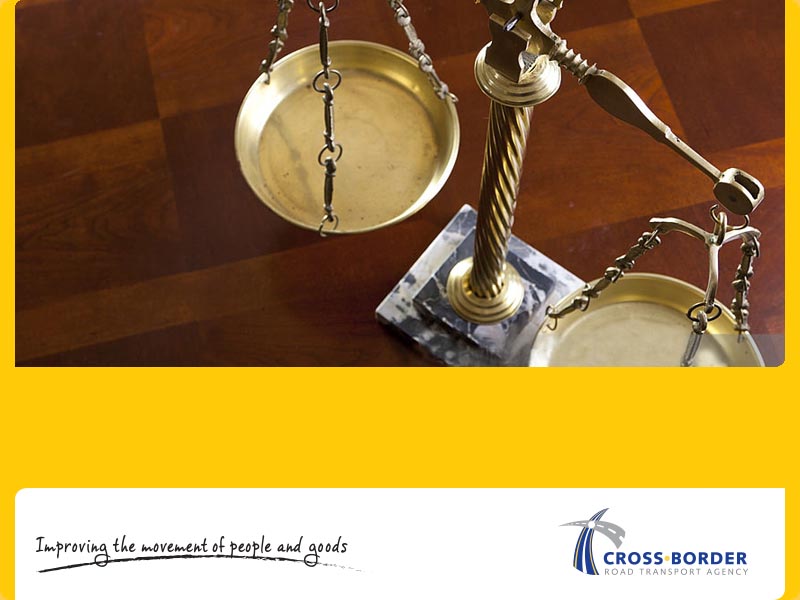 Strategic Goals
Linking with NDP and DoT priorities (SONA, MTSF)
OBJECTIVES LINKED TO NDP & DOT PRIORITIES
12
OBJECTIVES LINKED TO NDP & DOT PRIORITIES
13
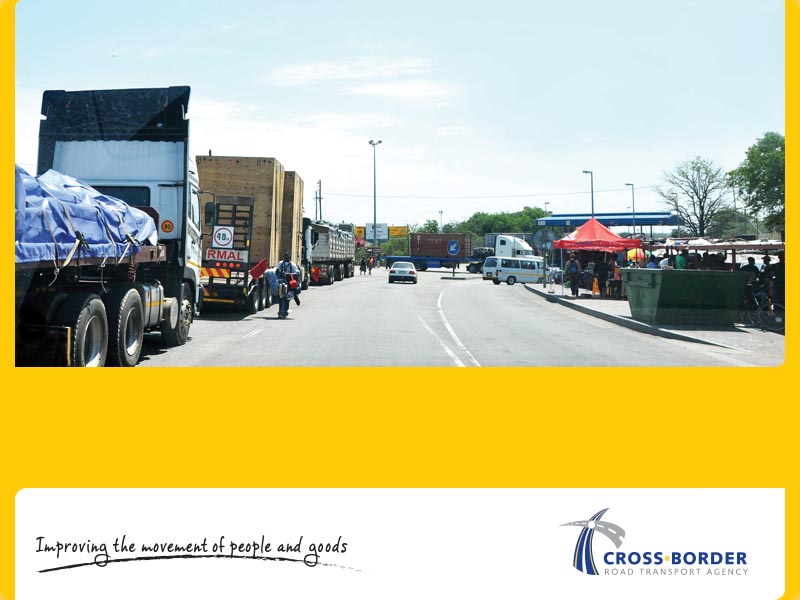 Cross Border Environment
Amendments to the Strategic Plan – 2015-2020
SUMMARY OF CHANGES IN STRATEGIC PLAN
15
CHANGES IN VISION AND MISSION
16
GOAL STATEMENTS
As part of the review of the Agency’s Strategic Plan, the strategic oriented goals were rephrased as follows:
17
STRATEGIC OBJECTIVES
18
LOOKING INTO THE FUTURE: 2015/16 & BEYOND
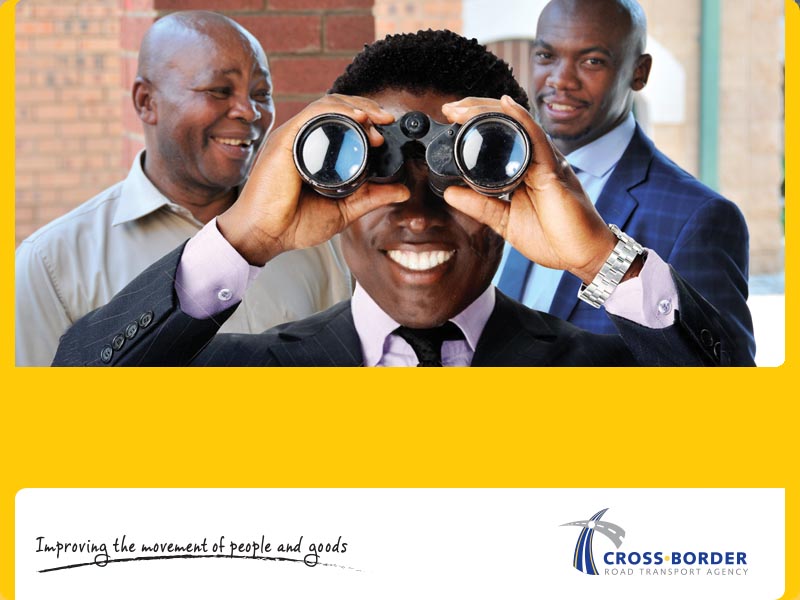 Key Focus Areas for 
2017/18
FOCUS AREAS
The key strategic focus areas of the Agency for 2017/18 are based on the following three pillars: 
Strategic positioning; 
Financial sustainability; 
Regulatory Reforms. 
The Agency’s research agenda is geared towards supporting the achievement of key strategic focus areas
20
INDICATORS CARRIED OVER FROM 2016/17
21
INDICATORS CARRIED OVER FROM 2016/17
22
INDICATORS CARRIED FROM 2016/17
23
NEW INDICATORS FOR 2017/18
24
NEW INDICATORS FOR 2017/18
25
TRANSFORMATION INITIATIVES 2017/18
26
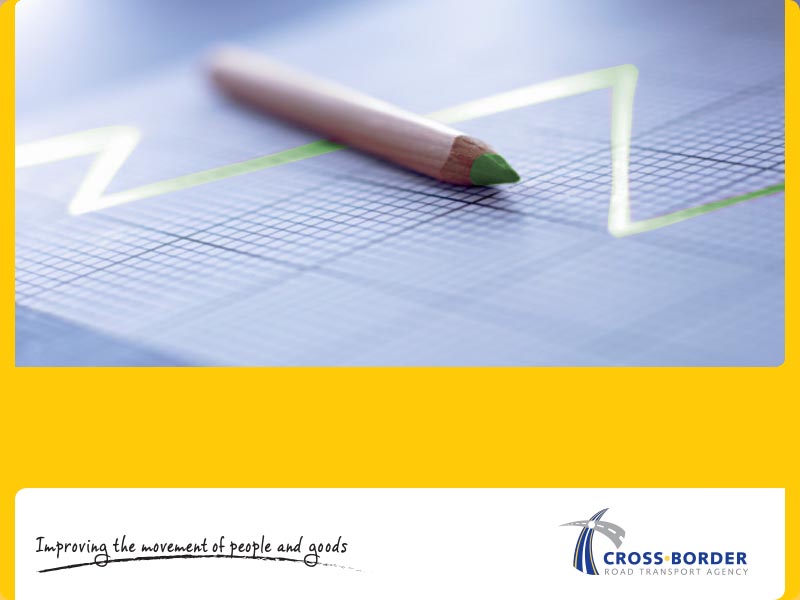 Financials
27
REVENUE BUDGET: 2018 – 2020
Key Budget assumptions relating to Revenue:
Transfer of the Law Enforcement Function to the Road Traffic Management Corporation (RTMC) as of April 2017:
Revenue from the issuing of fines in terms of the C-BRT Act to accrue to the RTMC,
Operator liability from the 2014 Constitutional Court judgment to be funded from the Agency’s Balance Sheet;
28
[Speaker Notes: Section 18(1) of the CBRT Act provides for 5 revenue streams to funds the operations of the Agency. 

The three streams which are not activated are Donation, Government Allocation and Sale of Information
 
With RTI relocating, 14% of Revenue is sacrificed]
EXPENDITURE BUDGET PER ECONOMIC CLASSIFICATION: 2018 – 2020
Key Assumptions relating to Expenditure:
Successful negotiations with the Operator Refund claimants to refund within the Agency’s structured cash flow projections
29
[Speaker Notes: Note the ratio changes 
Compensation reduced from 69% current year to 55% as most of the staff compliment was from the RTI]
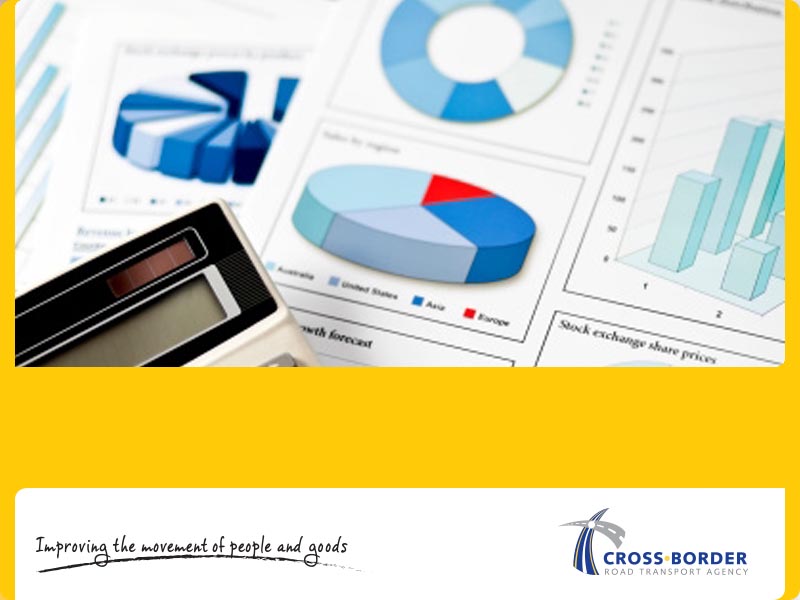 2015/16 Audit Outcomes
2015/16 AUDIT OUTCOMES
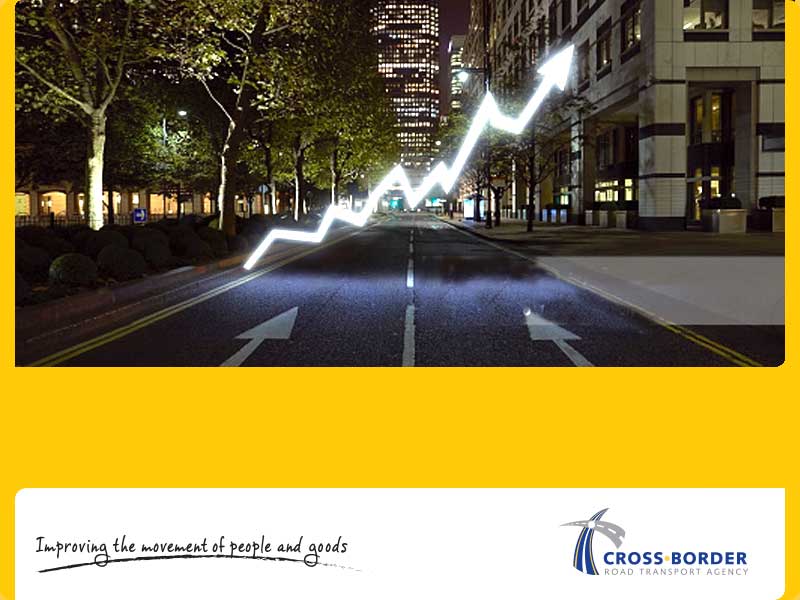 2016/17 Performance
[Speaker Notes: We have a total of seven (7) Strategic Objectives that will be measured by thirteen (13) Key Performance Indicators (KPIs).]
UNAUDITED SUMMARY OF  2016/17 ACHIEVED KEY PERFORMANCE INDICATORS
33
UNAUDITED SUMMARY OF  2016/17 ACHIEVED KEY PERFORMANCE INDICATORS Cont./…
34
UNAUDITED SUMMARY OF  2016/17 ACHIEVED KEY PERFORMANCE INDICATORS
35
UNAUDITED SUMMARY OF  2016/17 UNACHIEVED KEY PERFORMANCE INDICATORS
36
UNAUDITED SUMMARY OF  2016/17 UNACHIEVED KEY PERFORMANCE INDICATORS
37
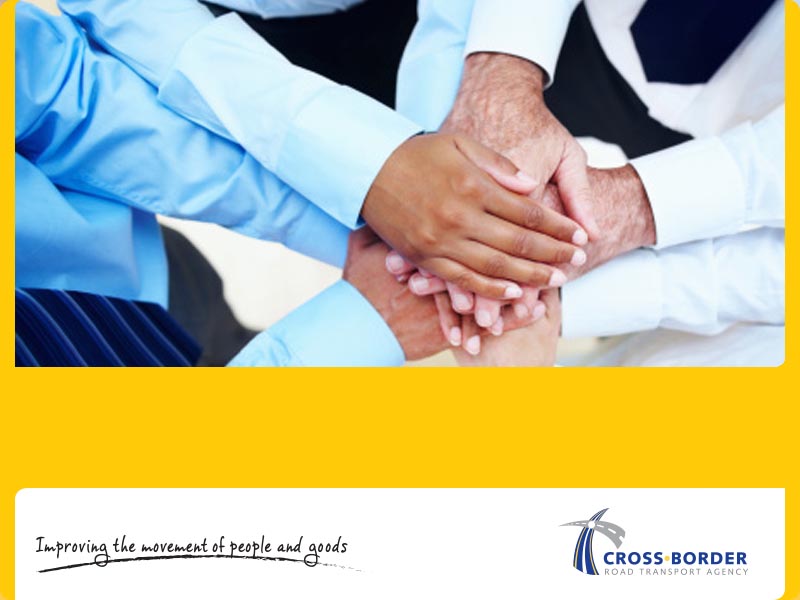 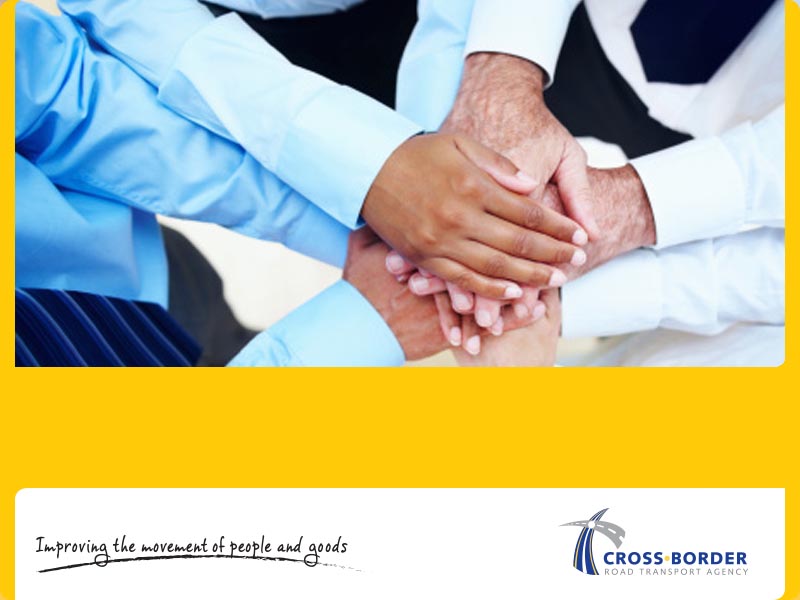 Facilitators of Strategy Implementation
Board of Directors
C-BRTA BOARD OF DIRECTORS
As per the C-BRT Act, the Board comprises of twelve (12) members of whom the Chief Executive Officer is the only Executive Director of the Board
The Board currently  has seven(7) members and therefore five(5) vacancies exists. The process of filling the vacancies are underway 
The Board’s period of appointment is three (3) years and the members may be re-appointed by the Minister for a further period of three (3) years.
The Board has a Board Charter which clearly outlines its duties and responsibilities
The Board have a signed Performance Agreement with the Minister of Transport which clearly articulate the shareholder’s expectations 
Board appraisal was last conducted in May 2015 and the appraisal of the  new Board will be conducted during 1st quarter of the current financial year 
Board comprises of 5 Committees ( Audit & Risk, Remuneration Committee, Social and Ethics Committee, Procurement Committee and Regulatory Committee ) 
Audit & Risk Committee is constituted of Board members and Independent Members.
39
C-BRTA BOARD OF DIRECTORS
40
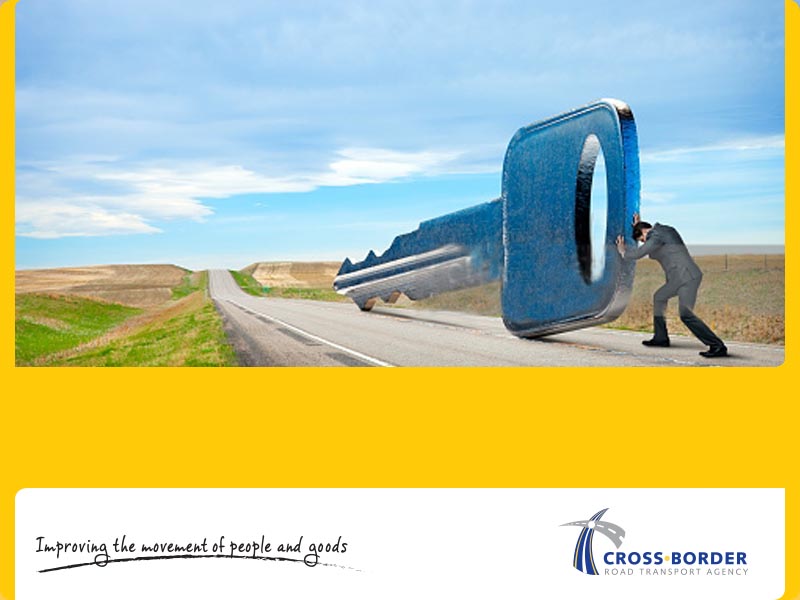 Constraints  and Challenges
BUDGET RELATED CONSTRAINTS & INTERVENTIONS
42
[Speaker Notes: The target as per the turnaround plan is to generate cash surplus of R3, 2 million monthly to fund the operator claims. 
Robust cost containment measures put in place to generate the surplus t augment cash reserves for operator refunds  
Tight cash flow management and favorable outcomes of the negotiations with claimants has enabled the Agency to refund a total of R111, 6 million (to date) of the total refund provision of R356 million.]
BUDGET RELATED CONSTRAINTS & INTERVENTIONS
43
[Speaker Notes: The target as per the turnaround plan is to generate cash surplus of R3, 2 million monthly to fund the operator claims. 
Robust cost containment measures put in place to generate the surplus t augment cash reserves for operator refunds  
Tight cash flow management and favorable outcomes of the negotiations with claimants has enabled the Agency to refund a total of R111, 6 million (to date) of the total refund provision of R356 million.]
OTHER CHALLENGES & INTERVENTIONS
44
[Speaker Notes: The target as per the turnaround plan is to generate cash surplus of R3, 2 million monthly to fund the operator claims. 
Robust cost containment measures put in place to generate the surplus t augment cash reserves for operator refunds  
Tight cash flow management and favorable outcomes of the negotiations with claimants has enabled the Agency to refund a total of R111, 6 million (to date) of the total refund provision of R356 million.]
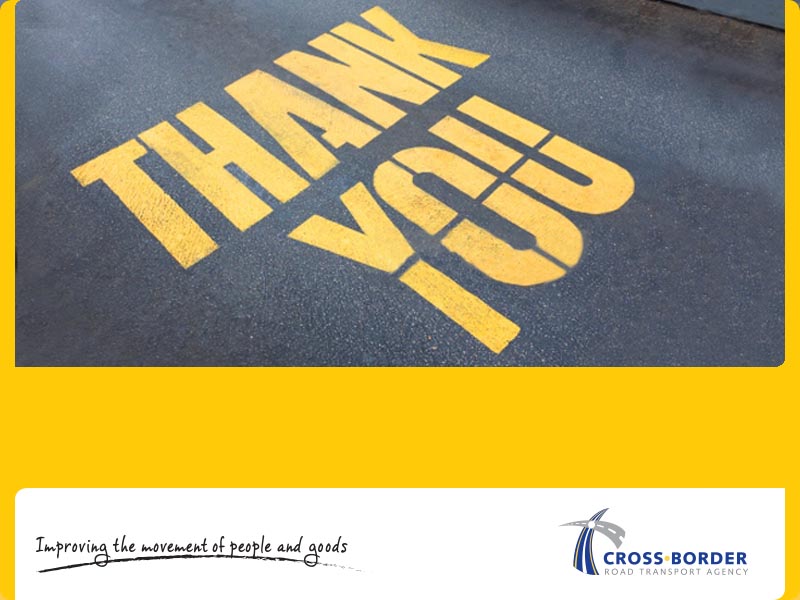